ՎերաբերմունքներՀեղինակ՝ Դեյվիդ Բեթթի
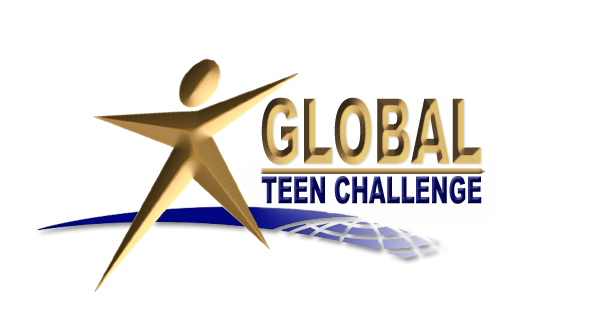 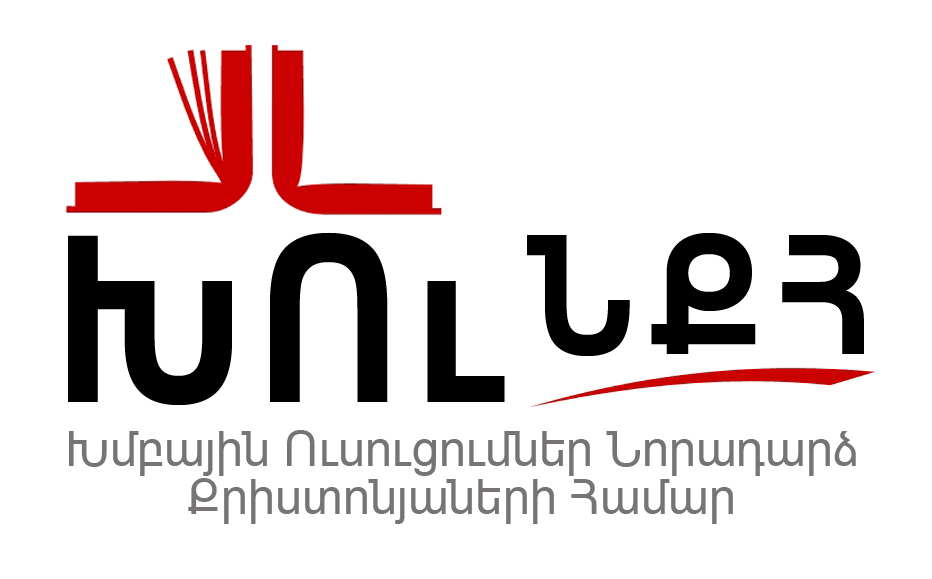 iteenchallenge.org 5/2013
Վերաբերմունքներ
5-րդ խմբագրում	Հեղինակ՝ Դեյվիդ ԲեթթիԱյս PowerPoint- ը նախագծված է «Նոր
     քրիստոնյաների դասընթացի» խմբի 
     ուսումնասիրությունների համար, 
    Փորձություններ, Հեղինակ՝ Դեյվիդ Բեթթի.

Ներկայացված այլ նյութեր ներառում են `:
Ուսուցչի ձեռնարկ
Ուսանողի ձեռնարկ
Ուսումնական ուղեցույց
Քննություն
Դասընթացի վկայական
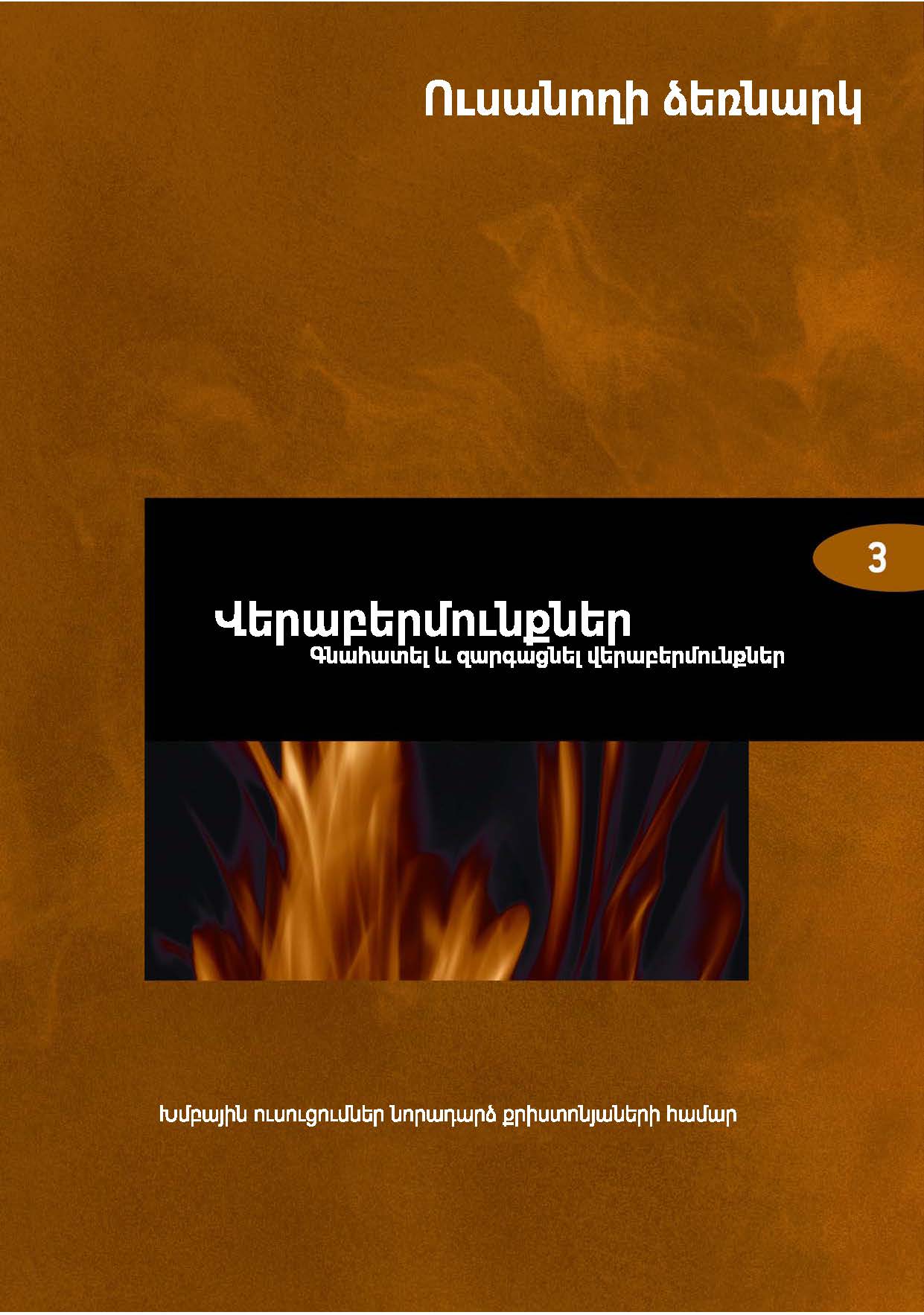 Այս նյութերի վերաբերյալ տեղեկությունների համար տես iteenchallenge.org
iteenchallenge.org 5/2013
Դասարանական Հանձնարարության Ցուցակ
Կրկնողություն :   Տարբերակները հիշեցնում են    Պետք է արվի :
1. Առակաց 10:17  (Տես հաջորդ սլայդը)		             	Դաս 2
2. Գաղատացիներին 6:1                                                	Դաս 3      
3. Աստվածաշնչյան վերաբերմունք ունենալ, 
    երբ քեզ հանդիմանում են: 	 			Դաս 4 
    (Տեսնել էջը 18 – Ուսանողի ձեռնարկ) 
Ուսումնասիրության ուղեցույցը:
 ծրագիր#    Պետք է անել նախապես կամ ընթացքում:
	1		Դաս 1
	2		Դաս 2
	3		Դաս 2
	4		Դաս 3
	5		Դաս 4
	6		Դաս 3
	7		Դաս 4
	8		Դաս 4
          9 & 10		Դաս 5 or Լրացուցիչ վարկ	Քննություն: Դաս 5
iteenchallenge.org 5/2013
Հիշողության հատված Ուղղված է Սուրբ Ձեռնարկից
Առակաց 10:17 
 «Խրատը պահողը կյանքի ճանապարհին է, իսկ հանդիմանություն մերժողը մոլորվում է»։
iteenchallenge.org 5/2013
Վերաբերմունքները նորադարձ քրիստոնյայի կյանքում:
Գլուխ 1
iteenchallenge.org 5/2013
Վերաբերմունքները նորադարձ քրիստոնյայի կյանքում:
Հիմնական աստվածաշնչյան
ճշմարտությունը:
 Ես կարիք ունեմ զարգացնել նոր
վերաբերմունքներ իմ առօրյա կյանքում
դրանք կիրառելու համար։
Հիմնական հատվածը: Եփեսացիներին 4:23
    	«Նորոգվեցե՛ք ձեր մտքի հոգով»: Մեր մտքերը 	և վերաբերմունքները պետք է հոգևորապես 	նորոգվեն։
iteenchallenge.org 5/2013
Վերաբերմունքները ազդում են մեր ամենօրյա վարքագծի վրա
1. Կանոնները ստեղծվել են, որպեսզի խախտեն դրանք։
iteenchallenge.org 5/2013
Վերաբերմունքները ազդում են մեր ամենօրյա վարքագծի վրա
2.Առաջնորդներն ինչքան հզոր են դառնում, այնքան կոռումպացված են լինում։
iteenchallenge.org 5/2013
Վերաբերմունքները ազդում են մեր ամենօրյա վարքագծի վրա
3. Գողացված խնձորներն ամենաքաղցրն են։
iteenchallenge.org 5/2013
Վերաբերմունքները ազդում են մեր ամենօրյա վարքագծի վրա
4.Ամենակարևորը խաղում հաղթելն է։
iteenchallenge.org 5/2013
Վերաբերմունքները ազդում են մեր ամենօրյա վարքագծի վրա
5. Իրական երջանկությունը փողով է գնվում։
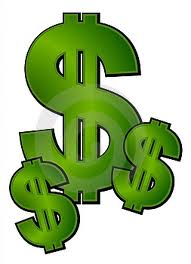 iteenchallenge.org 5/2013
Վերաբերմունքները ազդում են մեր ամենօրյա վարքագծի վրա
6. Սերը կարող է լուծել աշխարհի բոլոր խնդիրները։
iteenchallenge.org 5/2013
Վերաբերմունքները ազդում են մեր ամենօրյա վարքագծի վրա
7.Քաղաքակա-նությունը ձանձրալի է։
iteenchallenge.org 5/2013
Վերաբերմունքները ազդում են մեր ամենօրյա վարքագծի վրա
8. Մենք նախապաշարված չենք, մենք բոլորին ենք ատում։
iteenchallenge.org 5/2013
Վերաբերմունքները ազդում են մեր ամենօրյա վարքագծի վրա
9. Շիկահերների բախտը միշտ բերում է։
iteenchallenge.org 5/2013
Վերաբերմունքները ազդում են մեր ամենօրյա վարքագծի վրա
10. Առատաձեռն մարդիկ սովորաբար հարստանում են։
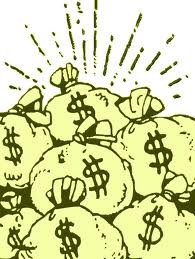 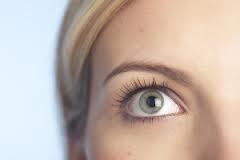 iteenchallenge.org 5/2013
Վերաբերմունքները ազդում են մեր ամենօրյա վարքագծի վրա
11. Ինչո՞ւ աշխատել, եթե կարող ես լավ ապրել։
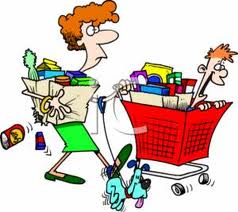 iteenchallenge.org 5/2013
Վերաբերմունքները ազդում են մեր ամենօրյա վարքագծի վրա
12. Եթե դու մի բան կարող ես անել, ես քեզնից լավ կանեմ դա։
iteenchallenge.org 5/2013
Վերաբերմունքները ազդում են մեր ամենօրյա վարքագծի վրա
13. Ծախսի՛ր քո ցանկությունների համար, մուրա՛ կարիքներիդ համար։
iteenchallenge.org 5/2013
Ա. Ի Ի՞նչ են վերաբերմունքները:
Մտածելակերպ
Կարծիք
Մտածելու պատկեր
Մտածելու սովորություն
Տեսակետ
Մտքեր, որ ես սովորել եմ
Մտային դիրք ինչ-որ փաստի կամ իրավիճակի վերաբերյալ: (Webster’s Seventh New Collegiate Dictionary)
iteenchallenge.org 5/2013
Բ. Ինչպե՞ս եմ ես օգտագործում վերաբերմունքները:
Դու օգտագործում ես քո վերաբերմունքները, որպեսզի որոշես, թե ինչ ես մտածելու, ասելու և անելու՝ ի պատասխան առօրյա իրավիճակներին։
Մեր մտածելակերպը օգնում է մեզ որոշել, թե ինչպես ենք արձագանքելու ընթացիկ գործողություններին
iteenchallenge.org 5/2013
Գ. Ինչպե՞ս եմ ես վերաբերմունքներ ձեռք բերում:
Վերաբերմունքներ ձևավորելու ընթացքը քեզ մոտ սկսվել է դեռ վաղմանկությունից։
iteenchallenge.org 5/2013
Գ. Ինչպե՞ս եմ ես վերաբերմունքներ ձեռք բերում:
Կան տարբեր բաներ որոնցով 
դու կարող ես քո կյանքում 
վերաբերմունքներ ձևավորել։ 
Քո առօրյա փորձառության արդյունքում
Դու դրանք սովորում ես մյուս մարդկանց նայելով
Այն քեզ սովորեցնում են
Դու կարող ես նոր մտածելակերպ ուսումնասիրել և անգիր անել
iteenchallenge.org 5/2013
Դ. Ինչպե՞ս եմ ես ցույց տալիս իմ վերաբերմունքը:
Դուք կարող եք տեսնել, թե ինչպես է մարդը մտածում, լսելով նրանց ասածները:
Մենք մեր վերաբերմունքը ցույց ենք տալիս նաև մեր ձայնի տոնայնությամբ, շարժուձևով՝ ինչպես ենք մենք կանգնում կամ նստում, կամ բռունցքները սեղմում։
iteenchallenge.org 5/2013
Անձնական Կիրառություն...
Որոնք են երկու տարբեր կետեր, որտեղ դուք կարող եք փոխել ձեր վերաբերմունքը:
Որ Աստվածաշնչի Աստվածաշունչը այսօր ձեզ համար առավել օգտակար է եղել:
Որոշեք ձեր կյանքում փոխել վերաբերմունքը, որը ցանկանում եք փոխել:
Աղոթեք եւ խնդրեք Աստծուն օգնել ձեզ փոխել այդ վերաբերմունքը:
Ինչպիսի բան կարող եք անել հաջորդ 24 ժամվա ընթացքում, օգնելով փոխել այդ վերաբերմունքը:
iteenchallenge.org 5/2013
Նոր վերաբերմունքներ ձեւավորելու ընթացքը
Գլուխ 2
iteenchallenge.org 5/2013
Նոր վերաբերմունքներ ձեւավորելու ընթացքը
Հիմնական աստվածաշնչյան
ճշմարտությունը:
   Ես կարիք ունեմ աստվածաշնչյան վերաբերմունք անգիր անելու և կիրառելու, երբ ինձ հանդիմանեն:
  		Հիմնական հատվածը: Առակաց 10:17 
 		«Խրատը պահողը կյանքի 	ճանապարհին է, իսկ հանդիմանություն 	մերժողը մոլորվում է»։
iteenchallenge.org 5/2013
Ա. Իմ կյանքի ո՞ր ապարեզներում ես կարիք ունեմ նոր վերաբերմունքներ զարգացնելու:
Ձերբազատվեմ հպարտությունից:
Հասկանալով քննադատեմ կամ խորհուրդ տամ:
Մարդկանց հետ հարգանքով վերաբերվեմ:
Սովորեմ սիրել մարդկանց:
Ընդունեմ սեփական սխալս:
Սովորեմ վստահել Տիրոջը, երբ դժվարություններ եւ խնդիրներ ունենամ:
iteenchallenge.org 5/2013
Ա. Իմ կյանքի ո՞ր սպարեզներում ես կարիք ունեմ նոր վերաբերմունքներ զարգացնելու:
Աշխատեմ:
Ճիշտ վերաբերվեմ իմ ընտանիքի հանդեպ:
Ինտիմ կյանքի հանդեպ ճիշտ վերաբերմունք ունենամ:
Հնազանդվեմ ղեկավարներին:
Ընդունեմ ինքս ինձ:
Փոխեմ իմ վերաբերմունքը թմրանյութ օգտագործելու վերաբերյալ:
Ներեմ մարդկանց:
iteenchallenge.org 5/2013
Բ. Որտեղի՞ց ես պետք է սկսեմ նոր վերաբերմունքներ զարգացնել:
Ո՞ր վերաբերմունքը ես պետք է փոխեմ:
Ի՞նչ մտքեր են ձեւավորում իմ ներկա վերաբերմունքը տվյալ հարցի վերաբերյալ:
iteenchallenge.org 5/2013
Բ. Որտեղի՞ց ես պետք է սկսեմ նոր վերաբերմունքներ զարգացնել:
Ո՞ւր եմ ես ուզում հասնել։
Ինչպե՞ս հասնեմ այնտեղ։
iteenchallenge.org 5/2013
Բ. Որտեղի՞ց ես պետք է սկսեմ նոր վերաբերմունքներ զարգացնել:
Ինչքա՞ն է մեծ իմ ունկությունը՝ զարգացնելու համար
աստվածաշնչյան այս վերաբերմունքը:
iteenchallenge.org 5/2013
Գ. Ի՞նչ մեթոդներ ինձ կօգնեն նոր վերաբերմունքներ զարգացնելու հարցում:
Փոխում եմ իմ գործողությունները:
Փոխում եմ իմ մտքերը:
Ինչպե՞ս են իմ զգացմունքները համընկնում իմ վերաբերմունքների փոփոխության հետ:
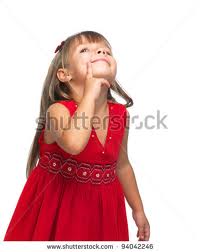 iteenchallenge.org 5/2013
Գ. Ի՞նչ մեթոդներ ինձ կօգնեն նոր վերաբերմունքներ զարգացնելու հարցում:
Պատկերացնելը:
Օգտագործի՛ր Աստվածաշնչի՝ քո անձնական ուսումնասիրությունը, որը կօգնի քեզ նոր վերաբերմունքներ զարգացնելու համար:
iteenchallenge.org 5/2013
Աստվածաշնչի ուսումնասիրությունը օգտակար է նոր վերաբերմունք ձեւավորելու համար.
Գրի՛ր այն իրավիճակ(ներ)ը, երբ դու վատ վերաբերմունքներ ես դրսեւորել։ 
Աստծուն հարցրո՛ւ. «Ի՞նչ նոր վերաբերմունք ես Դու ուզում, որ ես այսօր կիրառեմ»։
Գրի՛ր աստվածաշնչյան այն վերաբերմունքները, որոնք դու կարիք ունես զարգացնելու։
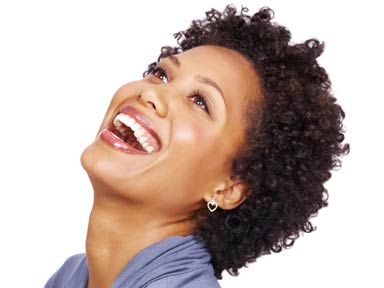 iteenchallenge.org 5/2013
Աստվածաշնչի ուսումնասիրությունը օգտակար է նոր վերաբերմունք ձեւավորելու համար.
Համակցի՛ր դրանք Աստվածաշնչի քո ուսումնասիրության հետ։ Ուսումնասիրի՛ր այն համարները, որոնք կապ ունեն այդ վերաբերմունքների հետ։ 
Այսօրվա համար նպատակնե՛ր դիր։ Գրի՛ր այն գործողությունները, որոնք կարող ես այսօր իրականացնել, եւ որոնք քեզ կօգնեն զարգացնել այդ աստվածաշնչյան վերաբերմունքները։ Ընտրի՛ր մեկ նպատակ եւ իրականացրո՛ւ այն։
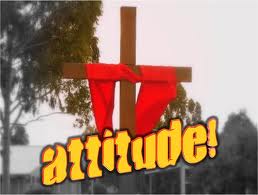 iteenchallenge.org 5/2013
Աստվածաշնչի ուսումնասիրությունը օգտակար է նոր վերաբերմունք ձեւավորելու համար.
Գնահատի՛ր արդյունքներն օրվա նպատակն իրականացնելուց հետո։
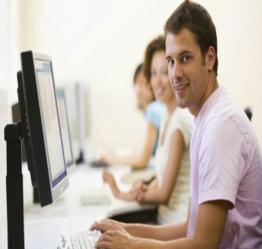 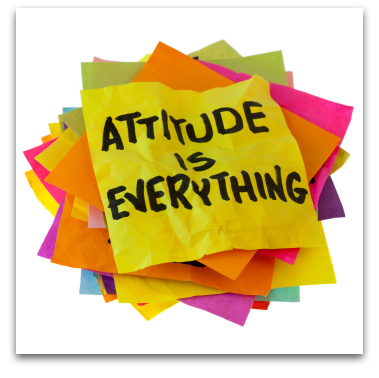 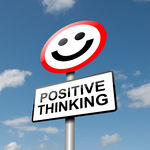 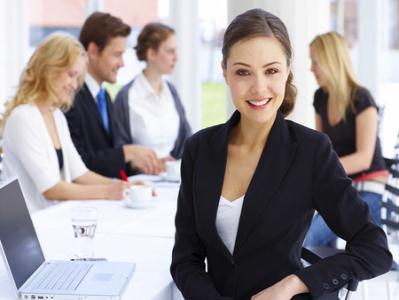 iteenchallenge.org 5/2013
Անձնական Կիրառություն...
Որոնք են երկու տարբեր կետեր, որտեղ դուք կարող եք փոխել ձեր վերաբերմունքը:
Որ Աստվածաշնչի Աստվածաշունչը այսօր ձեզ համար առավել օգտակար է եղել:
Որոշեք ձեր կյանքում փոխել վերաբերմունքը, որը ցանկանում եք փոխել:
Աղոթեք եւ խնդրեք Աստծուն օգնել ձեզ փոխել այդ վերաբերմունքը:
Ինչպիսի բան կարող եք անել հաջորդ 24 ժամվա ընթացքում, օգնելով փոխել այդ վերաբերմունքը:
iteenchallenge.org 5/2013
Ճիշտ վերաբերմունքներ ունենալ, երբ քեզ հանդիմանում են կամ քննադատում
Գլուխ 3
iteenchallenge.org 5/2013
Ճիշտ վերաբերմունքներ ունենալ, երբ քեզ հանդիմանում են կամ քննադատում
Հիմնական աստվածաշնչյան
ճշմարտությունը:
   Ես կարիք ունեմ աստվածաշնչյան վերաբերմունք անգիր անելու և կիրառելու, երբ ինձ հանդիմանեն:
  		Հիմնական հատվածը: Առակաց 10:17 
 		«Խրատը պահողը կյանքի 	ճանապարհին է, իսկ հանդիմանություն 	մերժողը մոլորվում է»։
iteenchallenge.org 5/2013
Ա. Ինչո՞ւ են մարդիկ ինձ նեղացնում։
... դա ցավալի է, անկախ նրանից, թե որքան հասուն եք
ձեր թույլ կողմերը բացահայտելու համար:
iteenchallenge.org 5/2013
Բ. Աստվածաշնչյան ինչպիսի՞ վերաբերմունք պետք է ունենալ, երբ քեզ հանդիմանում են կամ քննադատում:
Երբ ինձ հանդիմանում են (կամ քննադատում)։ Առակաց 10:17
Ես ուշադիր կլսեմ։ Հակոբոս 1:19-20
Ես շնորհակալ եմ, որ նա հանդիմանում է ինձ։ Ա Թեսաղոնիկեցիներին 5:18
Ես սխալ էի։ Առակաց 28:13
Ինչպե՞ս կարող եմ կանխել, որ սխալ քայլը նորից տեղի չունենա։ Առակաց 15:31-32
iteenchallenge.org 5/2013
1. Երբ ինձ հանդիմանում են:
Մենք հաճախ ընտրում ենք պատասխանել, «Ում տեղն ես ինքդ քեզ դրել: Գործիդ նայիր!“
Առաջին բանը, որ դուք պետք է անեք, մտածելն է. «ինձ ուղղում են»:
iteenchallenge.org 5/2013
1. Երբ ինձ հանդիմանում են:
Ցույց տվեք նրան, ում դուք պատրաստ եք լսել: Մի ասա ոչինչ:
Աստված է, որ ուղղում է մեզ: Նա հաճախ օգտագործում է մարդկանց այդ ուղղումը կատարելու համար:
iteenchallenge.org 5/2013
2. Ես ուշադիր կլսեմ:
Լսելու փոխարեն, գուցե գայթակղվեք նրան ընդհատել եւ պատմել իրողության ձեր կողմը:
Դուք պետք է աշխատեք զարգազնել  բնավորության ինքնակառավարման որակը:
iteenchallenge.org 5/2013
2. Ես ուշադիր կլսեմ:
Հազվադեպ է լինում, որ ինչ-որ իրավիճակում մենք 100%-ով ճիշտ կամ 100%-ով սխալ լինենք։
Մենք արդարացնում ենք մեր գործողությունները, լսելու փոխարեն թե ինչ է ասում դիմացինը:
Մենք բաց թողեցինք աճելու հնարավորությունը:
___% Wrong     ___% Right
iteenchallenge.org 5/2013
3. Ես շնորհակալ եմ, որ նա հանդիմանում է ինձ:
Եթե կարողանաս սովորել խորհել այս մտքի շուրջ, երբ քեզ քննադատում
են, դու ավելի հեշտությամբ կկարողանաս Աստծո ուզած կերպով արձագանքել։
Շատ դժվար է շնորհակալ լինել և միեւնույն ժամանակ, բարկանաց։
iteenchallenge.org 5/2013
3. Ես շնորհակալ եմ, որ նա հանդիմանում է ինձ:
Հասկանալը թե “ԻՆՉՈՒ” դուք պետք է երջանիկ լինեք, կոգնի ձեզ երջանկություն ապրել այդ ժամանակ:
Այն մարդը, ով ուղղում է ինձ, օգնում է ինձ դառնալ հասուն մարդ առանց թույլ կողմերի:
iteenchallenge.org 5/2013
3. Ես շնորհակալ եմ, որ նա հանդիմանում է ինձ:
Աստված անձամբ ժամանակ է հատկացրել ձեզ օգնելու համար, որովհետեւ նա սիրում է ձեզ:
Աստված ուզում է, որ աճեք եւ ավելի լավ մարդ դառնաք:
iteenchallenge.org 5/2013
3. Ես շնորհակալ եմ, որ նա հանդիմանում է ինձ:
Ցույց տվեք սիրալիրություն և գոհունակություն ձեր ձայնի եւ դեմքի արտահայտությունների մեջ: Օրինակ, թե ինչպես կարող ես արձագանքել, «Շնորհակալություն, որ իմ ուշադրությունը գրավեցիր այդ ամենի վրա»:
iteenchallenge.org 5/2013
4. Ես սխալ էի:
«Ես սխալ էի», կարծես՝ հայերենի երեք ամենադժվար բառերն են։
Կարեւորն այն է, որ մենք փորձում ենք իրավիճակն ուսումնասիրել այն անձի տեսանկյունից, որը ձեզ ուղղում է:
iteenchallenge.org 5/2013
4. Ես սխալ էի:
Այս արտահայտության հետեւում կարող են լինել մի քանի  պատճառներ. «Քո ասելուց ես հասկացա, որ ։ Դու ճիշտ ես։ Ես սխալ էի»։
Դու դրանք կարող ես ասել վախից ելնելով։ 
Դու կարող ես դա ասել կեղծելով։ 
Դու դա կարող ես ասել ձայնի ծաղրական տոնով։ 
Դու կարող ես «Ես սխալ էի» արտահայտությունն ասել Աստծուն՝ թույլ տալով, որ դիմացինը լսի դա։
iteenchallenge.org 5/2013
4. Ես սխալ էի:
Իրական խնդիրը Աստծուն պատմելը սխալ է:
Բնության հատկությունները, որոնք կօգնեն ձեզ արտահայտել աստվածաշնչային վերաբերմունք, խոնարհություն, քաջություն, ազնվություն, արդարացիություն եւ խոհեմություն:
iteenchallenge.org 5/2013
4. Ես սխալ էի:
Եթե ​​ձեր սխալ գործողությունը մեղք էր, ապա պետք է խոստովանել այն Աստծուն եւ խնդրել նրա ներողամտությունը:
Պատրաստ եղեք վերականգնման:
iteenchallenge.org 5/2013
5. Կանխարգելում
Խնդրի՛ր Աստծուն, որ քեզ տա իմաստություն եւ հասկացողություն, թե ինչպես կարող ես աճել այս փորձառության միջոցով… եւ կանխել սխալի կրկին տեղի ունենալը:
iteenchallenge.org 5/2013
5. Կանխարգելում
Ուշադրություն դարձնել ապագային, փոխարենը անցյալի վիրավորանքից:
Ձերբազատվեք ձեր հպարտությունից եւ օգնություն խնդրեք:
iteenchallenge.org 5/2013
Առակաց 12:26
«Արդարն իր դրացուն ճանապարհ է ցույց տալիս, բայց ամբարիշտների
ճամփան մոլորեցնում է նրանց»։
iteenchallenge.org 5/2013
Առակաց 13:14
«Իմաստունի օրենքը կյանքի աղբյուր է
մահվան որոգայթներից խույս
տալու համար»։
iteenchallenge.org 5/2013
Առակաց 15:31-32
«Կյանքի հանդիմանությունը լսող ականջն իմաստունների մեջ է բնակվելու։ Խրատը մերժողն իր անձն է անարգում, իսկ հանդիմանությունը լսողը հասկացողություն ձեռք կբերի»։
iteenchallenge.org 5/2013
5. Կանխարգելում
Կարող ես ասել, «ես շահագրգռված եմ փոխվել այն ասպարեզում, որը դուք արդեն նշեցիք: Ես կցանկանայի խնդրել ձեզ օգնել ինձ: Ես իսկապես գնահատում եմ ցանկացած առաջարկություն, որը կարող եք տալ ինձ, թե ինչպես կարող եմ կանխել այս ամենի կրկին տեղի ունենալը:
iteenchallenge.org 5/2013
5: Կանխարգելում
Խնդրեք առաջնորդին կամ ընկերոջը, որին դուք վստահում եք օգնել ձեզ:
Խնրեք այն անձնավորությանը, որը ոըղղում է ձեզ աղոթել ձեզ համար:
iteenchallenge.org 5/2013
Գ. Որո՞նք են աստվածաշնչյան վերաբերմունքօգտագործելու օգուտները, երբ քեզ հանդիմանում են կամ քննադատում։
Դու դադարեցնում ես բազմաթիվ ցավալի խնդիրներ…
Դու ուրախացնում ես Աստծուն։
Դու կարող ես ցավալի փորձառությունը վերափոխել աճելու հնարավորության։
Դու կարող ես ամուր ընկերություն սկսել։
Դու միշտ պետք է նոր բան սովորես։
iteenchallenge.org 5/2013
Դ. Այս վերաբերմունքի հետ կապված ի՞նչ խնդիրներ կան:
Բարկություն:
Թե՛ դու, թե՛ քեզ հանդիմանող անձնավորությունը կարող եք շատ հեշտությամբ ընկնել բարկությամբ արձագանքելու մեջ:
Երբ մենք բարկացած ենք, սատանայի համար շատ ավելի հարմար ժամանակ է մեզ փորձելու, որ մեղք գործենք:
iteenchallenge.org 5/2013
Դ. Այս վերաբերմունքի հետ կապված ի՞նչ խնդիրներ կան:
Դիմացինը սխալ էր ինձ հանդիմանելու մեջ:
Ցուցաբերեք ներողամտություն, երբ որևէ մեկը սխալ է ուղղում ձեզ:
iteenchallenge.org 5/2013
Դ. Այս վերաբերմունքի հետ կապված ի՞նչ խնդիրներ կան:
Տվյալ անձի ունեցած փաստերը ճիշտ չեն:
Թույլ տվեք նրան ցույց տալ ձեզ պատմության իր կողմը:
Պատասխանի՛ր քեզ հանդիմանող մարդուն այնպես, ինչպես կցանկանայիր, որ նա քեզ պատասխաներ, եթե դու նրան հանդիմանելիս լինեիր:
iteenchallenge.org 5/2013
Դ. Այս վերաբերմունքի հետ կապված ի՞նչ խնդիրներ կան:
Ես սխալ չէի:
Աստված գիտի ողջ ճշմարտությունը:
Աստված գիտի ողջ ճշմարտությունը:Եթե մարդիկ զրպարտում էին Հիսուսին, ինչո՞ւ ես ակնկալում, որ կյանքը պետք է այլ լինի քեզ համար:
iteenchallenge.org 5/2013
Դ. Այս վերաբերմունքի հետ կապված ի՞նչ խնդիրներ կան:
Նրանք ինձ չեն հավատա, եթե ես աստվածաշնչյան վերաբերմունքով պատասխանեմ:
Դա ձեր պատասխանատվությունը չէ ուրիշներին ստիպել հավատալ, որ դուք անկեղծ եք:
iteenchallenge.org 5/2013
Դ. Այս վերաբերմունքի հետ կապված ի՞նչ խնդիրներ կան:
Ես մոռացա կիրառել իմ նոր վերաբերմունքը, երբ ինձ հանդիմանում էին:
Պահպանեք ձեր նոր վերաբերմունքը յուրաքանչյուր օրվա ընթացքում:
iteenchallenge.org 5/2013
Դ. Այս վերաբերմունքի հետ կապված ի՞նչ խնդիրներ կան:
Այն անձնավորությունը, ով քննադատում է ինձ, չի ուզում ինձ օգնել:
Դուք պատասխանատու եք ձեր սխալներն ու թերությունները ուղղելու համար:
Հիսուսը գործնական խորհուրդներ է տալիս, թե ինչպես վարվել այն մարդկանց հետ, ովքեր քննադատում են ձեզ եւ կյանքը ծանր են դարձնում ձեզ համար:
iteenchallenge.org 5/2013
Դ. Այս վերաբերմունքի հետ կապված ի՞նչ խնդիրներ կան:
Ես վիրավորվում եմ, երբ ինձ քննադատում են:
Հաճախ մեր հպարտությունն է, որ ստիպում է մեզ լցվել զայրույթով, մեզ քննադատող մարդու հանդեպ:
Այստեղ իրական հարցն է, թե ուզում եք աճել, կամ ուզում եք պաշտպանել ձեր հպարտությունը:
iteenchallenge.org 5/2013
Դ. Այս վերաբերմունքի հետ կապված ի՞նչ խնդիրներ կան:
Ի՞նչ անեմ, եթե իմ առաջնորդն ինձ ասում է, որ մեղք գործեմ:
Զգուշորեն գնահատեք իրավիճակը եւ որոշեք, թե արդյոք հանձնարարությունը մեղք է:
Խնդիրը քննարկեք մեկ այլ քրիստոնիայի հետ, որին հարգում եք:
iteenchallenge.org 5/2013
Ե. Ինչպե՞ս ես սկսեմ զարգացնել այս վերաբերմունքը
Անգի՛ր արա այն մտքերը, որոնք ձեւավորում են աստվածաշնչյան այս վերաբերմունքը։
Օրվա ընթացքում մի քանի անգամ վերանայի՛ր այս վերաբերմունքը։
Անգի՛ր արա այն համարները, որոնք համընթաց են այդ մտքերի հետ։
iteenchallenge.org 5/2013
Ե. Ինչպե՞ս ես սկսեմ զարգացնել այս վերաբերմունքը
Նայի՛ր մյուսներին, ովքեր հանդիմանություն ստանալիս պատասխանում են աստվածաշնչյան վերաբերմունքով։
Վերանայի՛ր այն իրավիճակները, որոնցում դու վերջերս ես քննադատվել կամ հանդիմանություն ստացել։
iteenchallenge.org 5/2013
Անձնական Կիրառություն...
Անգիր արա հինգ մտքերը, որոնք կազմում են աստվածաշնչային վերաբերմունքը, օգտագործելու, ուղղելու կամ քննադատելու համար:
Անգիր արա այն տեսակետները, որոնք վերաբերում են յուրաքանչյուր մտքին:
Օգտագործեք ուսումնական ուղեցույց 4-րդ նախագիծը `որպես այս մոտեցման զարգացումը:
Բացատրեք ձեր ղեկավարներին եւ / կամ ընտանիքի անդամներին, թե ինչ եք սովորել այս դասի ընթացքում: Հարցրեք օգնություն խնդրելու այս նոր Բիբլիական վերաբերմունքը:
iteenchallenge.org 5/2013
Ունենալ ճիշտ վերաբերմունք ուրիշին հանդիմանելիս
Գլուխ 4
iteenchallenge.org 5/2013
Ունենալ ճիշտ վերաբերմունք ուրիշին հանդիմանելիս
Հիմնական աստվածաշնչյան
ճշմարտությունը:
 Ես կարիք ունեմ աստվածաշնչյան վերաբերմունք անգիր անելու և կիրառելու, երբ հանդիմանում եմ ուրիշներին:  
Հիմնական հատվածը:  Գաղատացիներին 6:1.
«Եղբայրնե՛ր, եթե մեկը հանկարծ մի հանցանքից հաղթահարվի, դուք, որ հոգևոր եք, նմանին վերականգնեք հեզության հոգով՝ ինքներդ զգույշ լինելով, որ դուք էլ փորձության չենթարկվեք»։
iteenchallenge.org 5/2013
Ա. Ո՞ւմ պետք է ես հանդիմանեմ:
Հոգևորապես հասուն քրիստոնյաները պետք է հանդիմանեն այն քրիստոնյային, ով մեղք է գործել։ 
Եթե իշխանություն ունես ինչ-որ մեկի հանդեպ, դու պատասխանատվություն ունես հանդիմանելու այդ անձնավորությանը, երբ ինչ-որ բան սխալ է անում։
iteenchallenge.org 5/2013
Ա. Ո՞ւմ պետք է ես հանդիմանեմ:
Ծնողները պատասխանատվություն ունեն հանդիմանելու իրենց երեխաներին։
Քո տան կամ ներկա բնակավայրի կանոնները հստակորեն նշում են, թե դու ինչ պատասխանատվություն ունես հանդիմանելու նրանց, ովքեր ինչ-որ բան սխալ են անում։
iteenchallenge.org 5/2013
Բ. Ինչպիսի՞ աստվածաշնչյան  վերաբերմունք պետք է ունենալ մարդկանց հանդիմանելիս:
1.	Այս մարդն Աստծո հատուկ ընկերներից մեկն է։
	Ես ուզում եմ, որ կարողանամ նրա մասին լավ վկայություն տալ։
2. Ի՞նչ սխալ է արել այս մարդը։
3. Ո՞րն է Աստծո ձեւն այս խնդիրն ուղղելու հարցում։
4. Ինչպե՞ս կարող եմ օգնել այս մարդուն՝ հետեւել Աստծո ճանապարհին։
iteenchallenge.org 5/2013
Գ. Ինչպե՞ս ես պետք է հանդիմանեմ մարդկանց:
Երեք բաներ՝ մարդկանց հանդիմանելու ճիշտ մեթոդ ընտրելու համար:
Ա. Ո՞ւմ եմ ես հանդիմանում:
Բ. Ինչքա՞ն լուրջ է տվյալ անձնավորության կատարած սխալը:
Գ. Քո անհատականությունը կազդի այն մեթոդի վրա, որ դու օգտագործում ես:
iteenchallenge.org 5/2013
Գ. Ինչպե՞ս ես պետք է հանդիմանեմ մարդկանց:
Մարդկանց հանդիմանելու աստվածաշնչյան մեթոդներ: 
Գաղատացիների մեթոդը
	«Եղբայրնե՛ր, եթե մեկը մի հանցանքից հաղթահարվի, դուք որ հոգեւոր եք, նմանին վերականգնեք հեզության հոգով՝ ինքներդ զգույշ լինելով, որ դուք էլ փորձության չենթարկվեք»։
	Գաղատացիներին 6։1
iteenchallenge.org 5/2013
Գ. Ինչպե՞ս ես պետք է հանդիմանեմ մարդկանց:
Մարդկանց հանդիմանելու աստվածաշնչյան մեթոդներ:
Մատթեոս ավետարանի մեթոդը
	 «Եթե եղբայրդ քեզ դեմ մեղանչի, գնա՛ եւ հանդիմանի՛ր նրան, երբ դու եւ նա մենակ եք. եթե քեզ լսի, շահած կլինես քո եղբորը։ Իսկ եթե չլսի, ապա քեզ հետ վերցրու մեկ կամ երկու հոգի, որ երկու կամ երեք վկայի բերանով ամեն բան հաստատվի։ Իսկ եթե նրանց էլ չլսի, հայտնի՛ր եկեղեցուն, իսկ եթե եկեղեցուն էլ չլսի, թող նա քեզ համար հեթանոսի ու մաքսավորի պես լինի»։
	 Մատթեոս 18։15-17
iteenchallenge.org 5/2013
Գ. Ինչպե՞ս ես պետք է հանդիմանեմ մարդկանց:
Մարդկանց հանդիմանելու աստվածաշնչյան մեթոդներ:
Տիմոթեոսի մեթոդը 
	«Ամբողջ Գիրքն Աստծո շունչն է եւ օգտակար վարդապետության, հանդիմանելու, ուղղելու եւ արդարությամբ խրատելու համար»։ 
	Բ Տիմոթեոս 3։16.
	«Բոլոր Գիրքը Աստուծոյ շունչն է, եւ օգտակար է սորվեցնելու, յանդիմանելու,
	շտկելու եւ արդարություն խրատելու համար» 
	Բ Տիմոթեոս 3։16. Արեւմտահայերեն թարգմանություն
iteenchallenge.org 5/2013
Ահա չորս հնարավոր մոտեցումներ մարդկանց հանդիմանելիս
Սովորեցնել ճշմարտությունը
Հանդիմանել հանցանքները
 Ուղղել թերությունները (վերականգնել մարդու կյանքի ուղղությունը)
Խրատել՝ ճիշտ կյանք ապրելու համար (վարժել բարի կյանքի մեջ)
iteenchallenge.org 5/2013
Դ. Որո՞նք են ամենագլխավոր բաները մարդկանց հանդիմանելու հարցում:
Մոտեցի՛ր տվյալ անձնավորությանը՝ իրականությունն իմանալու ցանկությամբ:
Մոտեցի՛ր տվյալ անձնավորությանն ազատ մտքով:
Մի՛ շտապիր եզրակացություններ անել:
Քո մոտեցման մեջ դրակա՛ն եղիր:
iteenchallenge.org 5/2013
Դ. Որո՞նք են ամենագլխավոր բաները մարդկանց հանդիմանելու հարցում:
Մի՛ ունեցիր այս վերաբերմունքը՝ «Ես ճիշտ եմ, դու սխալ ես» :
Ի՞նչ անեմ, եթե նրանք չընդունեն իմ հանդիմանությունը:
iteenchallenge.org 5/2013
Ե. Որո՞նք են աստվածաշնչյան սահմանափակումները մարդկանց հանդիմանելու հարցում:
Ես ունե՞մ նույն խնդիրը: 
Երեխաները չպետք է հանդիմանեն իրենց ծնողներին: 
Հավասարակշռություն քրիստոնեական կյանքում: 
Մենք պետք է ճիշտ դրդապատճառներ ունենանք:
iteenchallenge.org 5/2013
Ե. Որո՞նք են աստվածաշնչյան սահմանափակումները մարդկանց հանդիմանելու հարցում:
Արդյո՞ք ես խնդրի մի մաս չեմ: 
Ես պե՞տք է ուղղեմ իմ առաջնորդներին: 
Դու բավականաչափ հոգեւո՞ր ես, որպեսզի մարդկանց հանդիմանես:
iteenchallenge.org 5/2013
Անձնական Կիրառություն...
Անգիր արա աստվածաշնչյան  ճշմարտության մեջ ներառված չորս մտքերը, երբ փորձում ես ուղղել ուրիշներին:
Ստեղծիր հիշողության քարտ` այս աստվածաշնչյան վերաբերմունքի հետ, ամրացրու կամ օգտագործիր որպես էջանիշ.
Վերցրու քեզ վրա պարտավորություն օգտագործսաստվածաշնչային վերաբերմունքը եւ մեթոդը ուրիշներին հանդիմանելիս
iteenchallenge.org 5/2013
Եզրակացություն …
Մեր վերաբերմունքները շատ կարեւոր դեր են խաղում մեր առօրյա գործունեության մեջ։ Նորադարձ քրիստոնյաները պետք է զգուշությամբ գնահատեն իրենց վերաբերմունքները՝ տեսնելու համար, թե արդյո՞ք իրենք համապատասխանում են Աստծո Խոսքի չափանիշին։ Աստված մեզ խոստացել է օգնել, որ աճենք։ Չկա այնպիսի վերաբերմունք, որ Աստծո օգնությամբ անհնարին լինի փոխել։
Աստծո խոստումը հստակ է. «Ես կարող եմ ամեն ինչ անել Քրիստոսի միջոցով, որ զորացնում է ինձ» (Փիլիպպեցիներին 4։13)։
iteenchallenge.org 5/2013
Your attitude must be like my own, for I the Messiah, did not come to be served, but to serve, and to give my life as a ransom for many.  
         Jesus Christ		
    Matthew 20:28
The Living Bible
iteenchallenge.org 5/2013
Philippians 2:5-8
Your attitude should be the same as Christ had.  Though he was God, he did not demand and cling to his rights as God.  He made himself nothing, he took the humble position of a slave and appeared in human form.  And in human form he obediently humbled himself even further by dying a criminal’s death on a cross.
iteenchallenge.org 5/2013
Ephesians 4:17-24
With the Lord’s authority let me say this: Live no longer as the ungodly do, for they are hopelessly confused.  Their closed minds are full of darkness; they are far away from the life of God because they have shut their minds and hardened their hearts against him.  They don’t care anymore about right and wrong,
iteenchallenge.org 5/2013
Ephesians 4:17-24
And they have given themselves over to immoral ways.  Their lives are filled with all kinds of impurity and greed.
   But that isn’t what you were taught when you learned about Christ.  Since you have heard all about him and have learned the truth that is in Jesus, throw off your old evil nature and your former
iteenchallenge.org 5/2013
Ephesians 4:17-24
Way of life, which is rotten through and through, full of lust and deception.  Instead, there must be a spiritual renewal of your thoughts and attitudes.  You must display a new nature because you are a new person, created in God’s likeness – righteous, holy, and true.
iteenchallenge.org 5/2013
Colossians 3:5-15
So put to death the sinful, earthly things lurking within you.  Have nothing to do with sexual sin, impurity, lust, and shameful desires.  Don’t be greedy for the good things of this life, for that is idolatry.  God’s terrible anger will come upon those who do such things.  You used to do them when your life was still part of this world.
iteenchallenge.org 5/2013
Colossians 3:5-15
But now is the time get rid of anger, rage, malicious behavior, slander, and dirty language.  Don’t lie to each other, for you have stripped off your old evil nature and all it’s wicked deeds.  In it’s place you have clothed yourselves with a brand new nature that is continually being renewed as you learn more and more about Christ, who created this
iteenchallenge.org 5/2013
Colossians 3:5-15
New nature within you.  In this new life, it doesn’t matter if you are a Jew or a Gentile, circumcised or uncircumcised, barbaric, uncivilized, slave, or free.  Christ is all that matters, and he lives in all of us.
   Since God chose you to  be the holy people whom he loves, you must clothe
iteenchallenge.org 5/2013
Colossians 3:5-15
Yourselves with tenderhearted mercy, kindness, humility, gentleness, and patience.  You must make allowance for each other’s faults and forgive the person who offends you.  Remember, the Lord forgave you, so you must forgive others.  And the most important piece of clothing you must wear is love.
iteenchallenge.org 5/2013
Colossians 3:5-15
Love is what binds us all together in perfect harmony.  And let the peace that comes from Christ rule in your hearts.  For as members of one body you are called to live in peace.  And always be thankful.
iteenchallenge.org 5/2013
Philippians 1:6
And I am sure that God, who began the good work within you, will continue his work until it is finally finished on that day when Christ Jesus comes back again.
iteenchallenge.org 5/2013
Attitudes
This PowerPoint is designed to be used with the 
Group Studies for New Christians Course, 
Attitudes, by Dave Batty.

This PowerPoint resource was developed by 
The Teen Challenge Farm, London, Ontario
Edited by  Global Teen Challenge, 2013
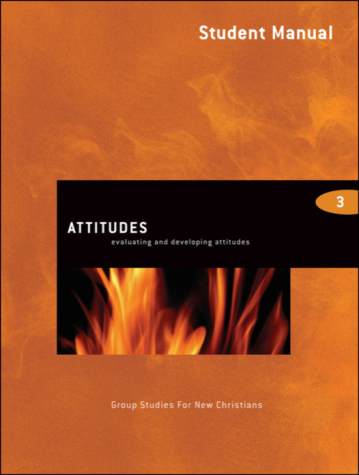 iteenchallenge.org 5/2013